Hacer Time Expressions
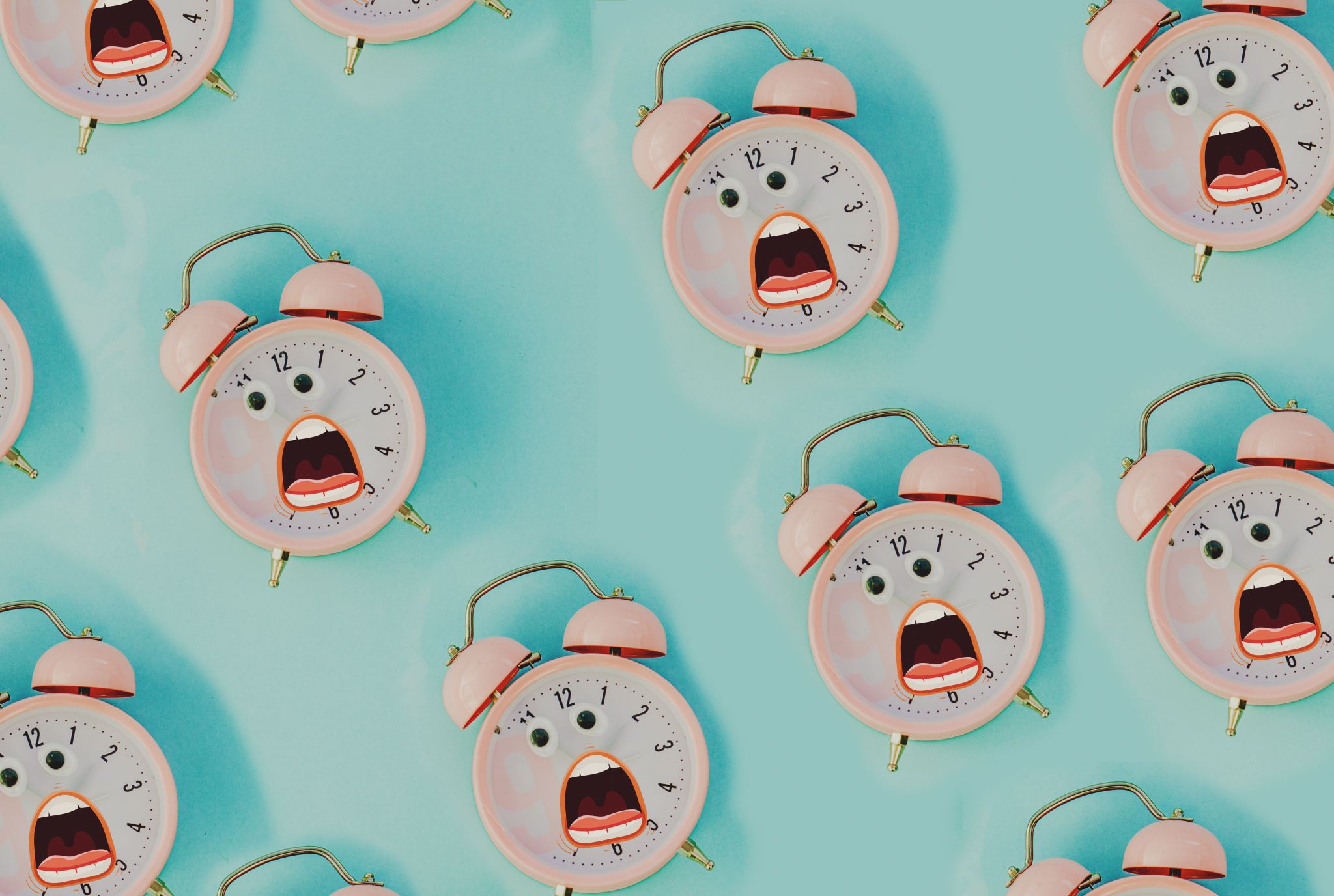 ¿Cuánto tiempo hace que…..?To ask the question how long someone has done something, simply use this structure:¿Cuánto tiempo hace que + (present tense verb)?Ex) ¿Cuánto tiempo hace que estudias español?Ex) ¿Cuánto tiempo hace que ves la tele?Ex) ¿Cuánto tiempo hace que tienes tu perro?
Hace + time + que + present tense form of the verb
Hace un año que estudio español.I have been studying Spanish for one year.

Hace dos años que ellas estudian inglés.They have been studying English for two years.
Time units
Fill in the blank with the correct word:

I have been studying in this place for one month.______ un mes ____ estudio en este lugar.

2. I have been studying in this place for one month.     Hace un mes que _______ en este lugar.

We have been members on the soccer team for three years._____ tres años  ____  somos miembros en el equipo de fútbol.

4. We haven't visited Spain for four years.Hace ________ que no visitamos España.

5.  I have been playing the guitar for many years.
______ muchos años_____ toco la guitarra.
Te toca a ti
They have practiced in the band for 3 years.

I have been a teacher for 7 years.

We have played chess for 10 years.

She has played the guitar for 6 months.